Security in SDR &  cognitive radio
Ali Shamsizadeh



Summer 2009
Introduction
Background on Network Security
Security Concerns in Mobile Systems
Security in SDR 
Secure Software Download in SDR 
Security in Cognitive Radio
Security Threats in Cognitive Radio Networks
Background on Network Security
Authentication: 
  “Who are you?”

Authorization: 
“Should you be doing that?”

Confidentiality:
 “If someone gets the packets, can they recover the information?”

Integrity: 
“Is what I get really what I should get?”
Background on Network Security
Hostile environment


A third party might want to disturb communication

Attacks might be against 

confidentiality
integrity
originality 
Or the service (denial of service)
Background on Network Security
Application security requirements

• Eavesdropping protection 
(encryption)
• Impersonation and integrity protection 
(authenticated and hashed messages)
• Denial of service protection
• Secure device configuration and user identification
• Security for an unreliable channel
Security Concerns in Mobile Systems
User identification
Secure storage
A secure software execution environment
tamper-resistant system
Secure network access
Secure data communications
Content security
Security Concerns in Mobile Systems
Attack scenarios (third radio)

Transmit noise at a frequency that might be in use
 Spread noise at available frequencies by jumping
 Listen for transmission and transmit noise at that frequency (may include jumping)
 Replay, modify, inject messages
Security in SDR
the functions of software-defined radio (SDR) can be changed by changing its software. Therefore, many security problems that have never been seen in the conventional fixed wireless terminals will arise.
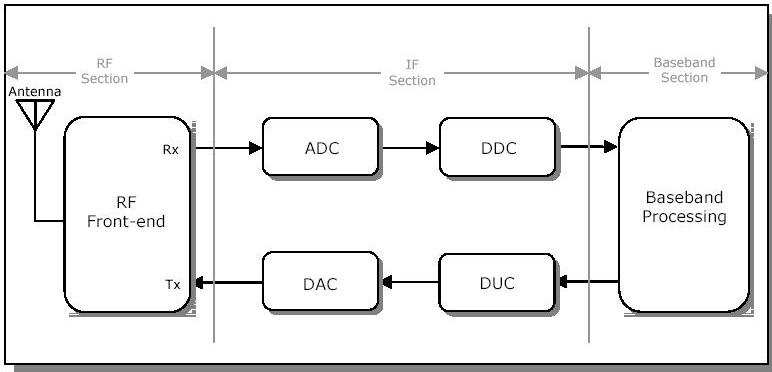 Security in SDR
Requirements 

Policy-driven behavior
 
         An SDR device SHALL enforce a device-specific SDR security policy that governs the behavior of the device at all times. 

Policy freshness 

         The SDR device SHALL ensure that its device-specific SDR security policy incorporates the SDR security policies of its stakeholders within the scope of their authority. 

Device attestation 

        An SDR device SHALL provide trusted configuration information to its communications service providers on request. 

Protected download 

        An SDR device SHALL provide confidentiality and integrity services for download of SDR-related software and configuration data.
Security in SDR
Policy-compliant installation and instantiation 
      An SDR device SHALL only install and instantiate SDR-related software and policy that have been appropriately certified to be compliant with the device’s SDR security policy. 

Run-time control 

      An SDR device SHALL at run-time prevent transmissions that violate its SDR security policy. 

Resource integrity 

      An SDR device SHALL detect the unauthorized modification of its SDR-related resources and use that information to prevent additional unauthorized behavior. 

Access control 
      SDR devices SHALL control access to each SDR-related resource on the device.
Security in SDR
Audit 
        An SDR device SHALL detect, log and notify specified processes of security related events. 

Process separation 

        An SDR device SHALL have mechanisms to prevent SDR applications from compromising the security of non-SDR-related applications and data. 

Implementation assurance 

        Information assurance mechanisms SHALL be based on industry standards and validated technology. 

Supportive operations 
        Operational practices supporting information assurance mechanisms SHALL be consistent with and supportive of the SDR security policy.
Secure Software Download in SDR
Download Model in SDR
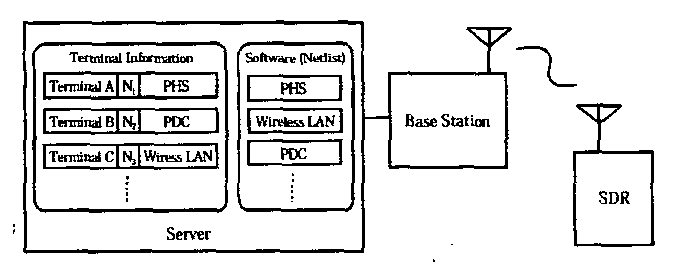 Secure Software Download in SDR
Verification of integrity
      Must be a method of ensuring that the software downloaded is intact and has not been modified
Authentication 
       It has obtained government approval 
Furthermore
 In the event that some illegally modified software is created, there should be some mechanism to prevent the spread of that illegal software.
For the introduction of a software downloadable SDR system, the software should be protected against theft by people or companies who would like to know the details of the software employed by a rival company
Secure Software Download in SDR
Secret key encryption 

Public key encryption

A technique for cryptographic hashing

A technique for cryptographic signature
Security in Cognitive Radio
Characteristics of cognitive radio
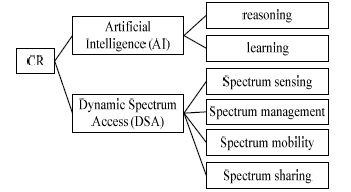 Security in Cognitive Radio
Security threats in CR

 Artificial intelligence behavior threats

Policy threats
Learning threats
Parameters threats
Security in Cognitive Radio
Security threats in CR

Dynamic spectrum access threats

Spectrum sensing threats
Spectrum management threats
Spectrum mobility threats
Security Threats in Cognitive Radio Networks
Characteristics of cognitive radio network
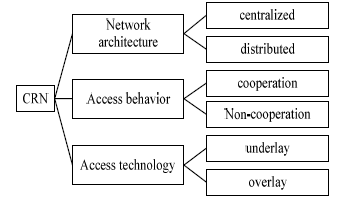 Security Threats in Cognitive Radio Networks
threats to a cognitive radio network

sensory input statistics can be altered

 faulty sensory input statistics can lead to belief manipulation

 manipulated individual statistics and beliefs may be distributed through a cognitive radio network

 behavior algorithms based on manipulated statistics and beliefs can result in suboptimal performance or maliciousbehavior
Security Threats in Cognitive Radio Networks
To mitigate the effectiveness of previous attacks, cognitive radios should:
always assume sensory input statistics are “noisy” and
      subject to manipulation;
 be programmed with some amount of “common sense”
      to attempt to validate learned beliefs;
 compare and validate learned beliefs with other devices
      on the network;
 expire learned beliefs to prevent long-term effects of
      attackers
 attempt to perform learning in known-good environments
FUTURE RESEARCH

Understanding Identity
Earning and Using Trust
Trust in Networking and Routing
Thanks For Your Attention